Polar actions on complex hyperbolic spaces
Joint work with J. C. Díaz-Ramos and A. Kollross
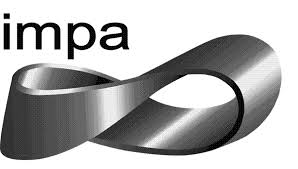 Miguel Domínguez Vázquez
Instituto de Matemática Pura e Aplicada
Symmetry in submanifold theory
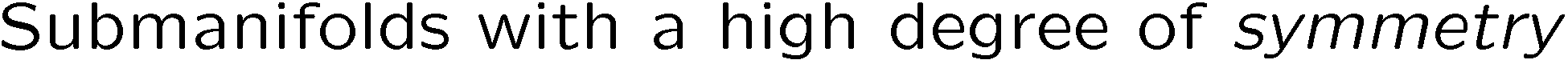 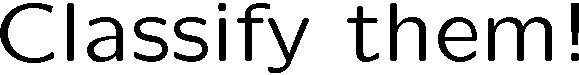 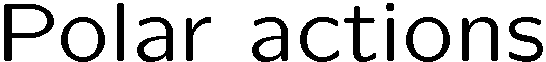 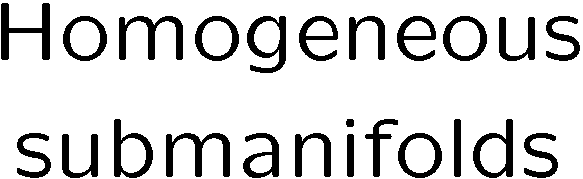 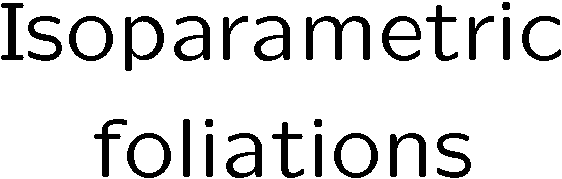 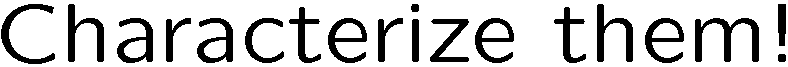 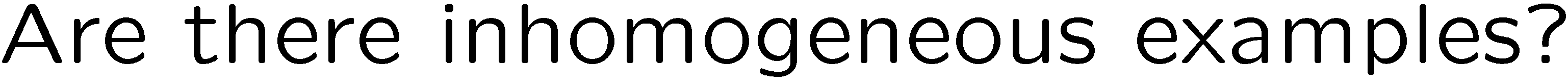 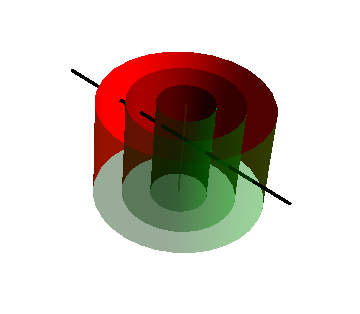 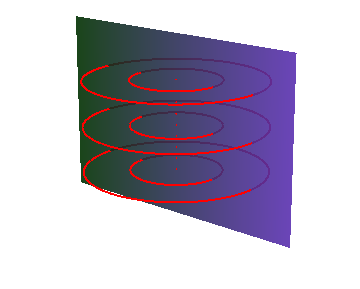 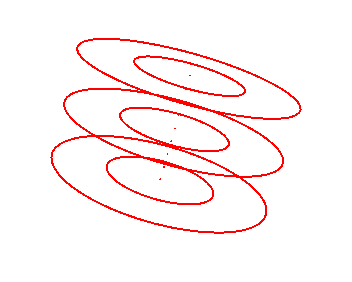 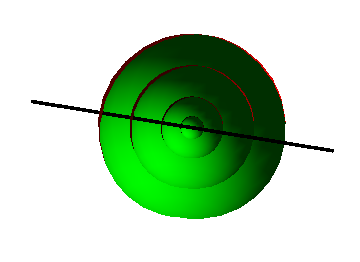 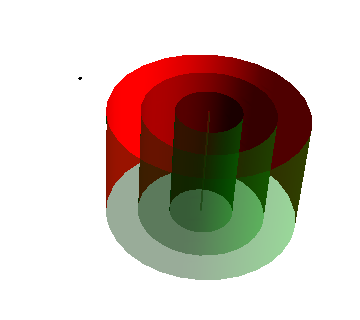 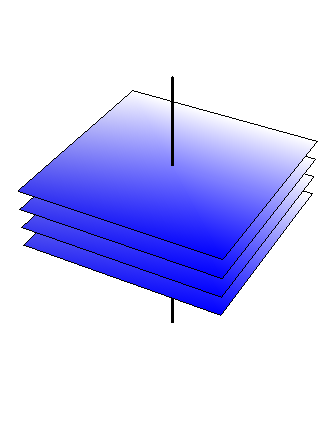 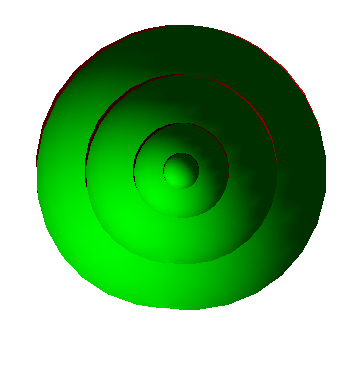 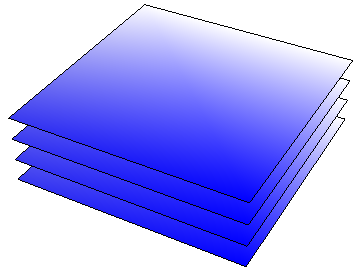 Polar actions
Definition
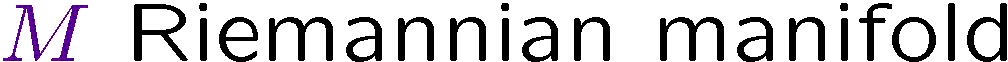 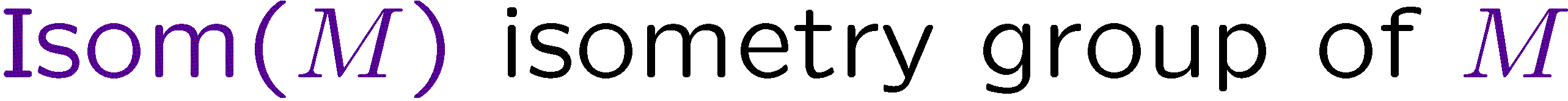 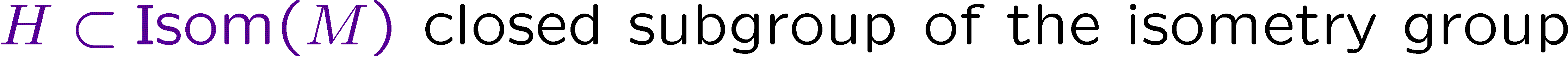 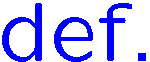 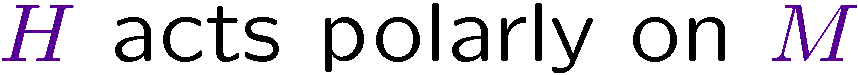 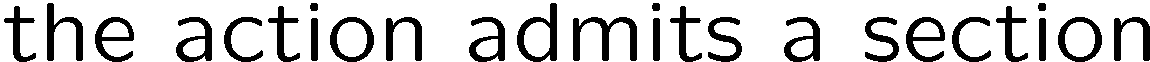 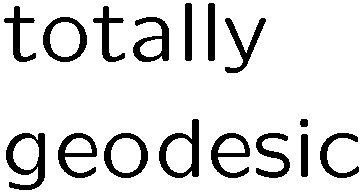 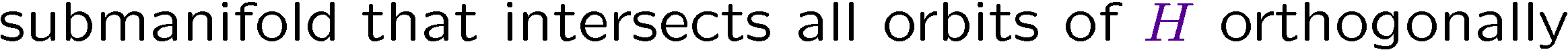 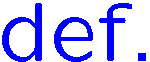 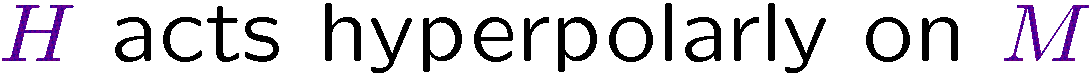 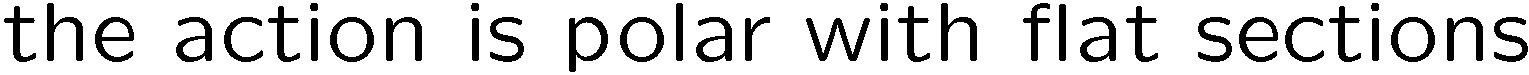 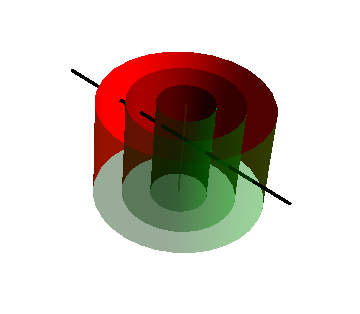 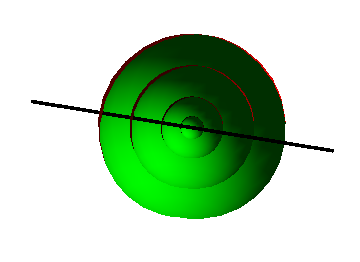 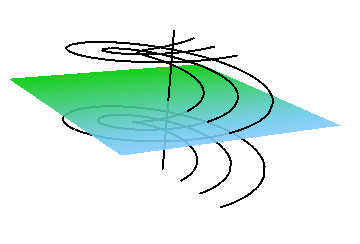 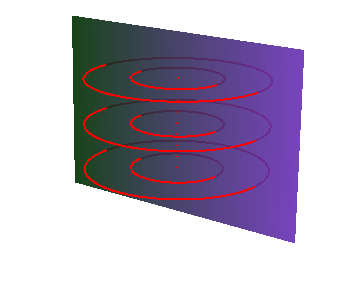 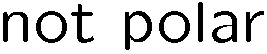 Polar actions
Previous classification results
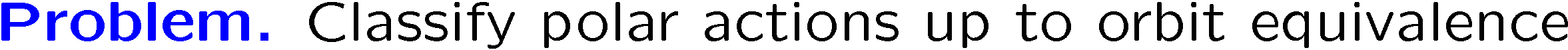 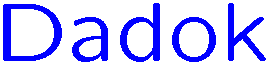 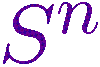 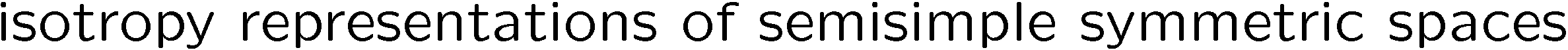 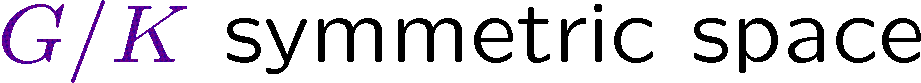 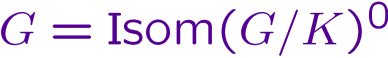 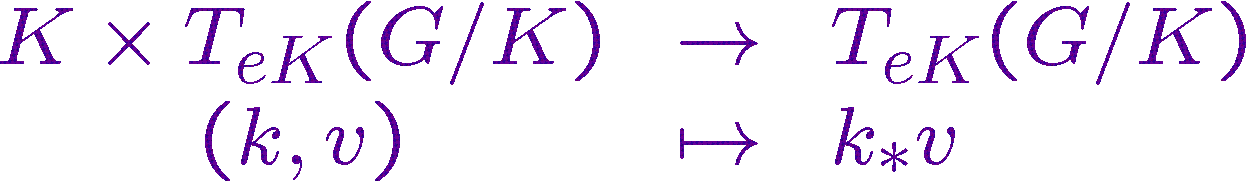 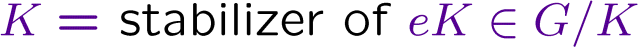 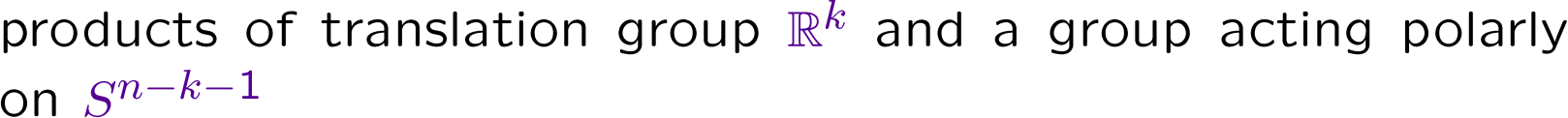 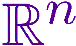 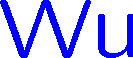 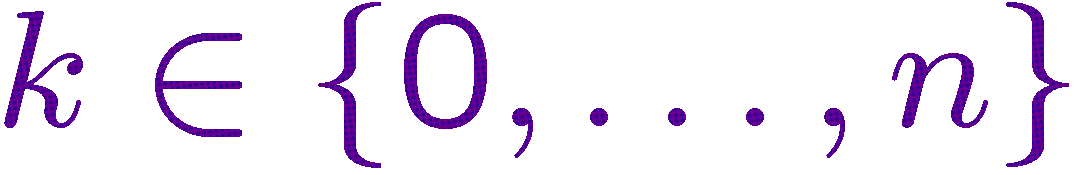 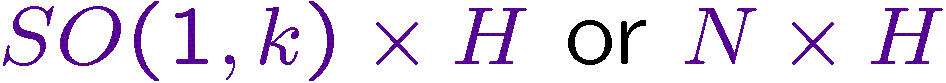 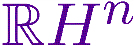 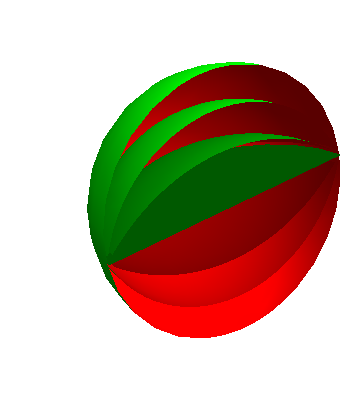 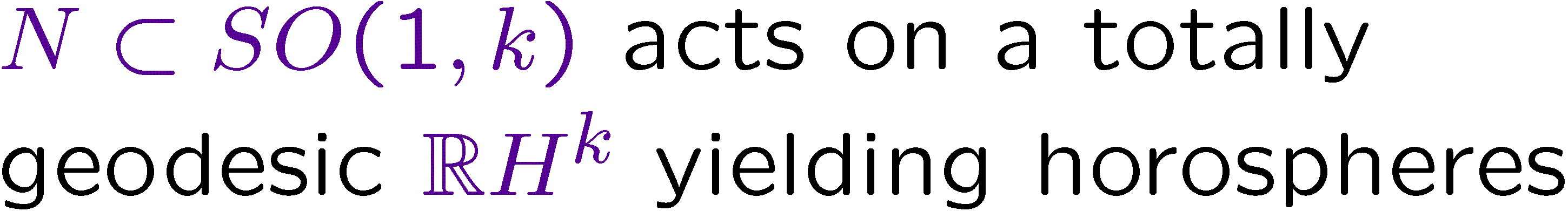 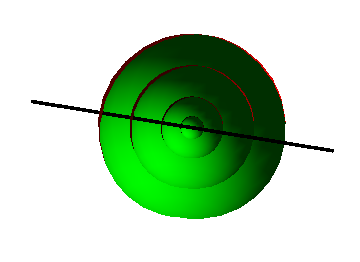 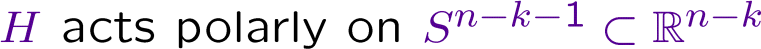 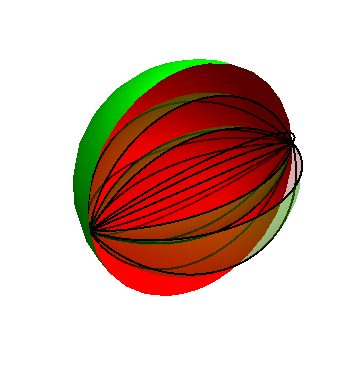 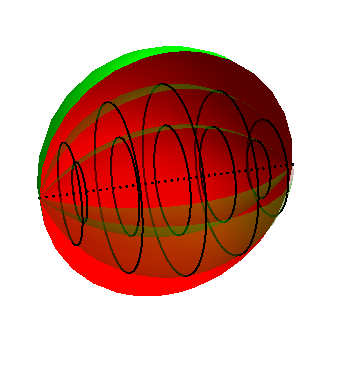 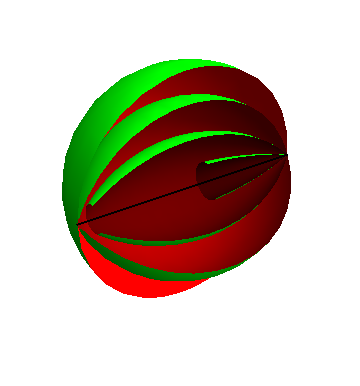 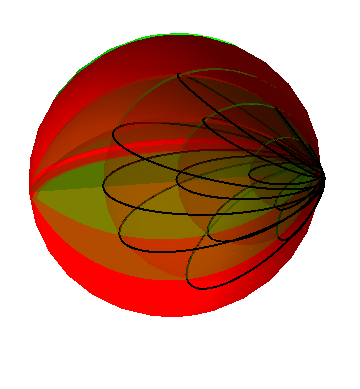 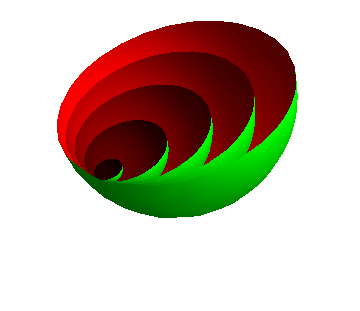 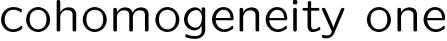 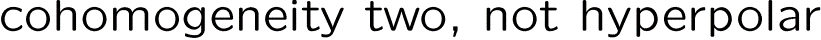 Polar actions
Previous classification results
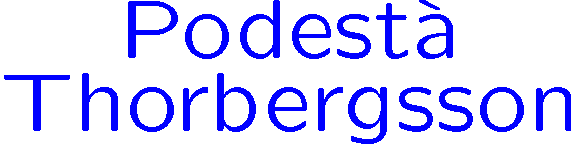 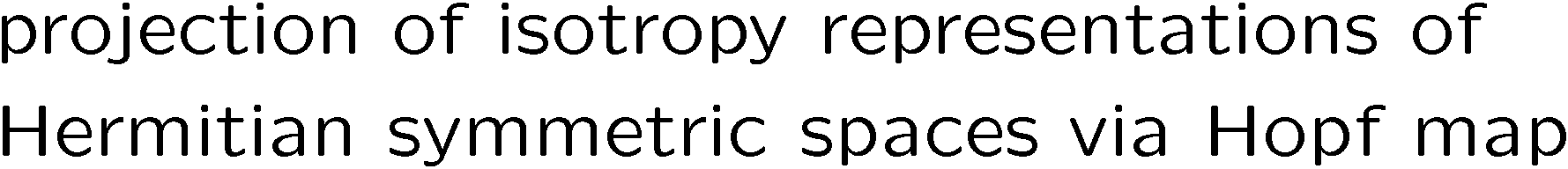 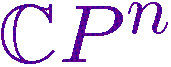 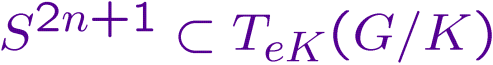 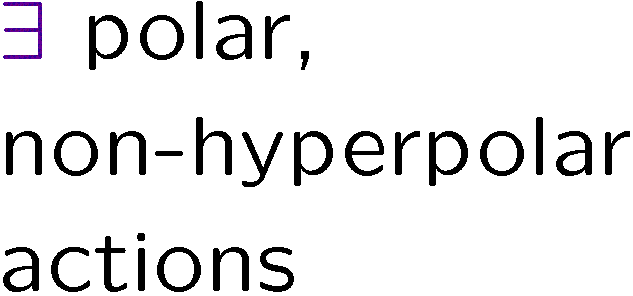 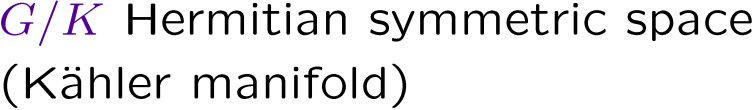 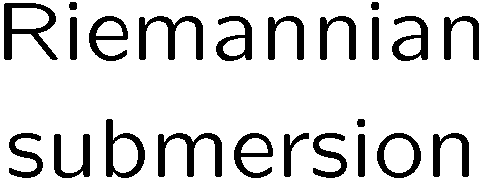 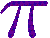 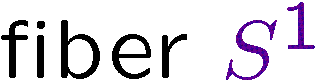 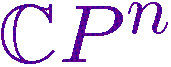 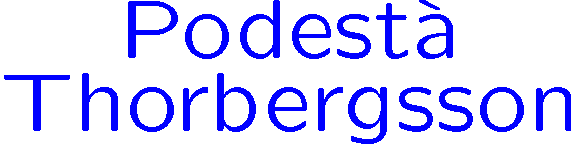 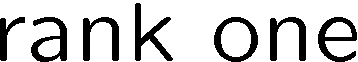 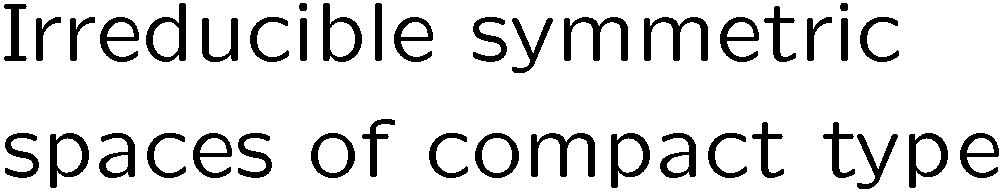 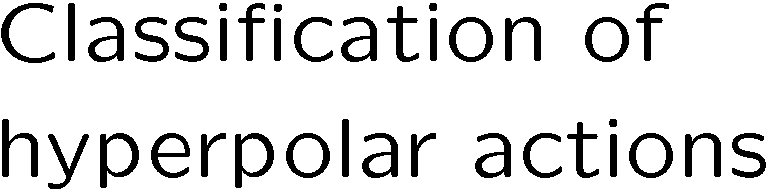 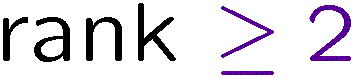 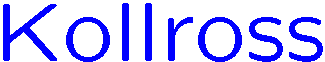 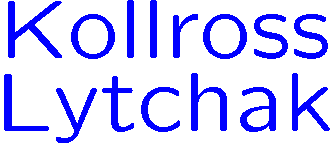 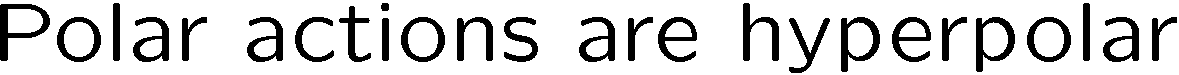 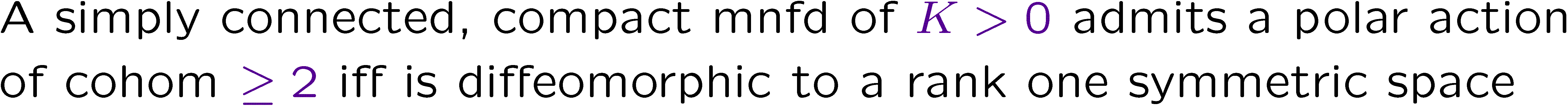 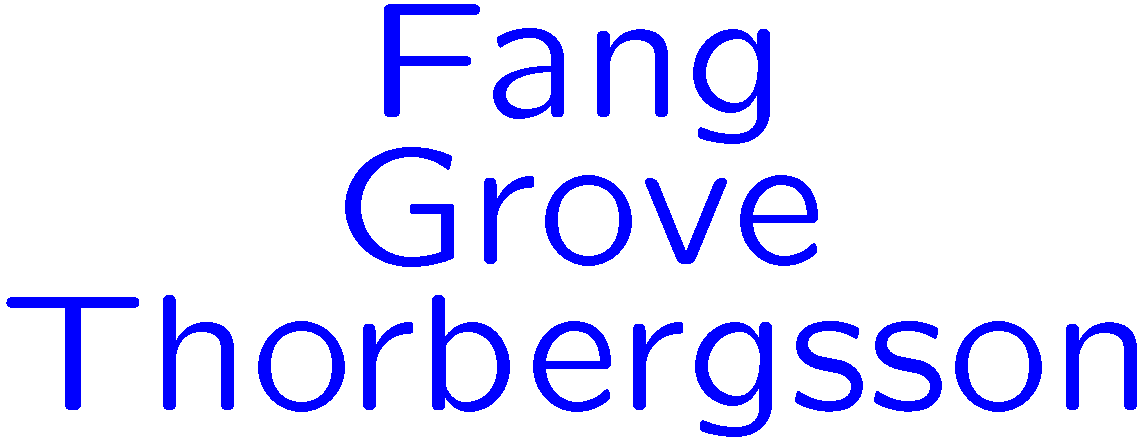 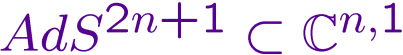 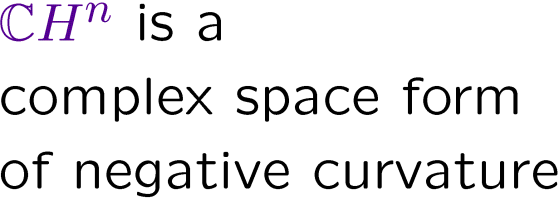 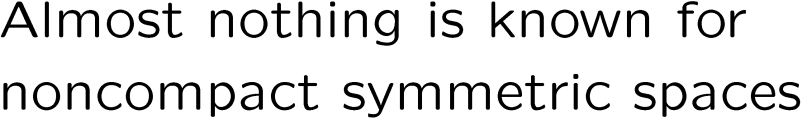 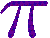 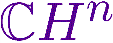 Polar actions on CHn
Sketch of the proof
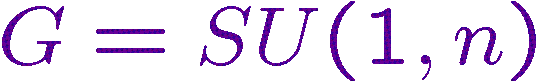 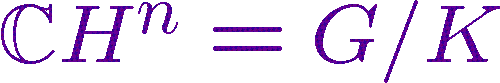 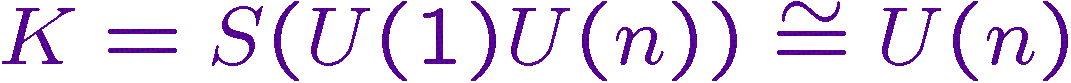 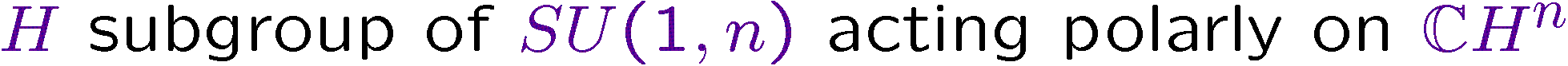 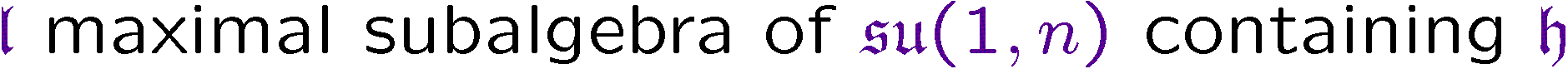 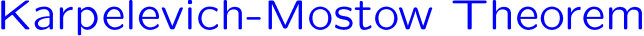 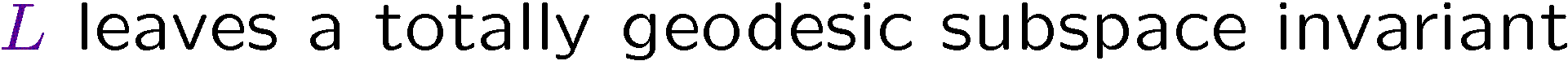 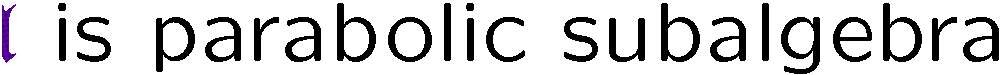 Polar actions on CHn
Sketch of the proof
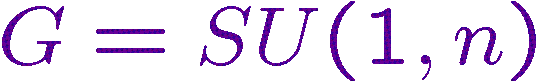 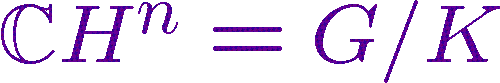 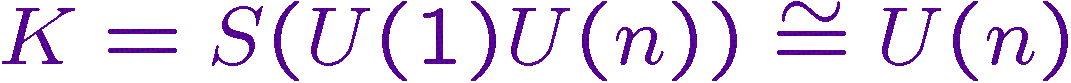 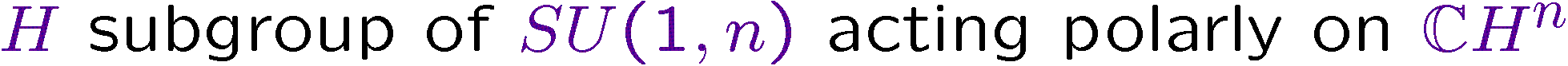 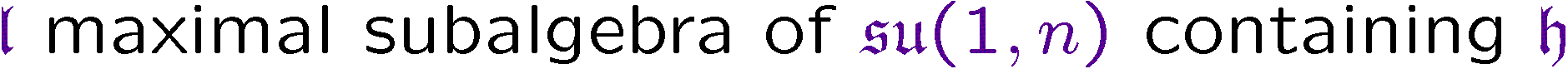 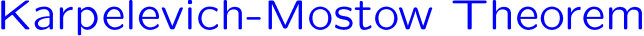 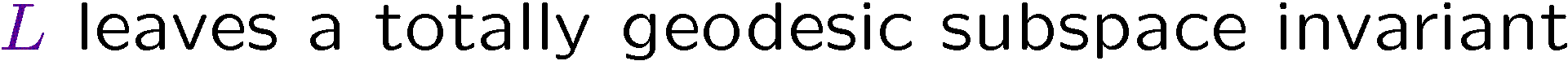 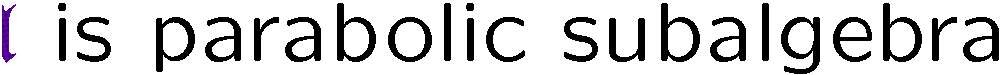 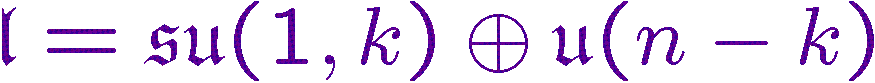 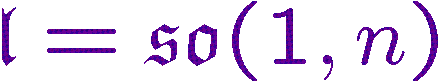 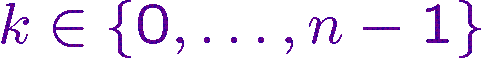 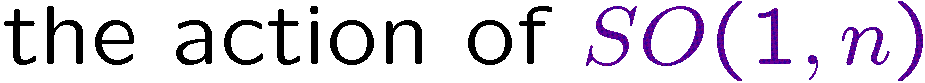 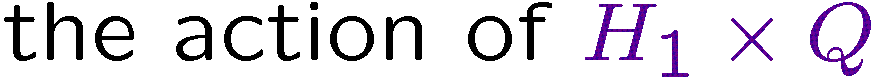 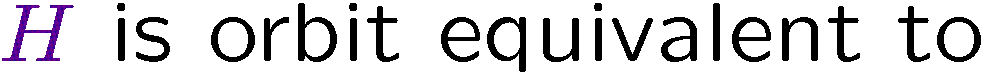 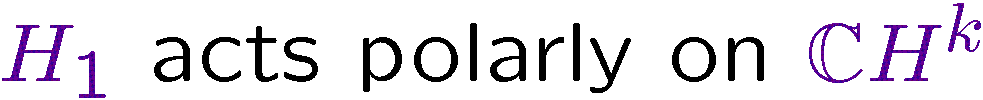 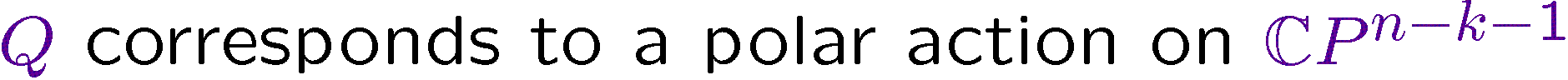 Polar actions on CHn
Sketch of the proof
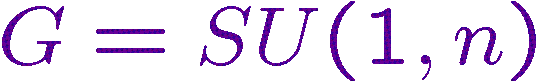 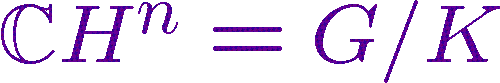 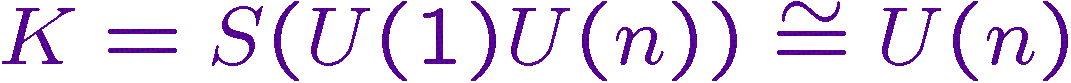 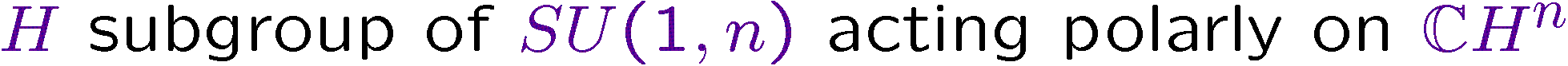 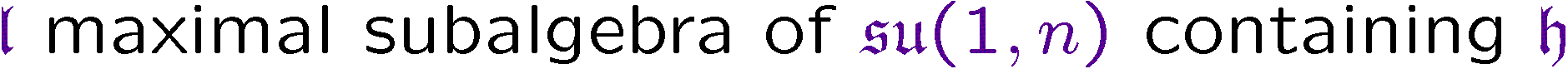 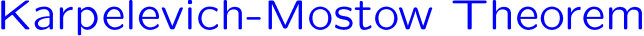 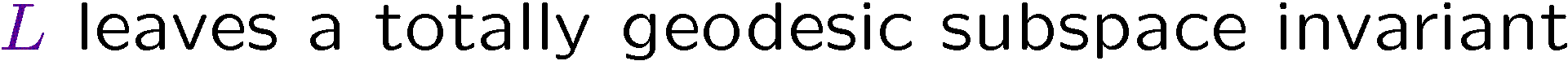 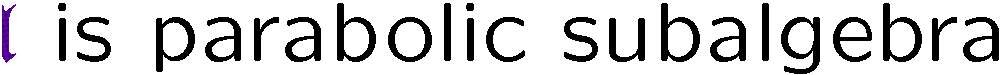 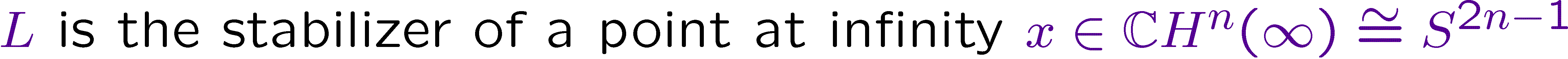 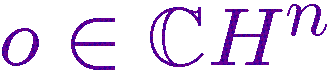 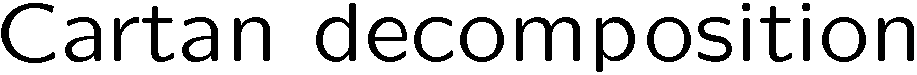 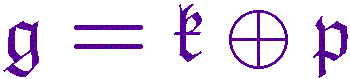 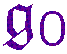 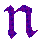 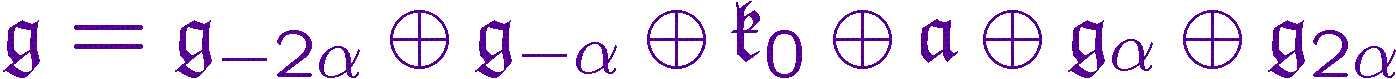 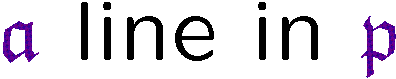 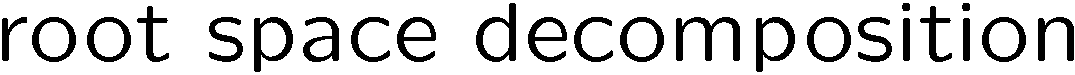 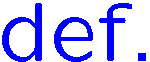 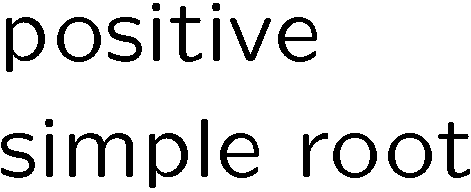 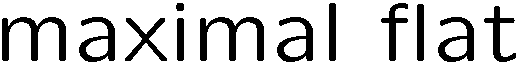 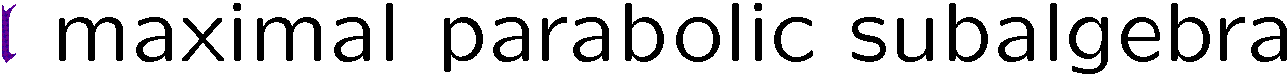 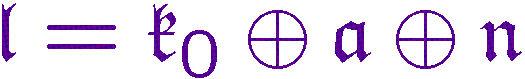 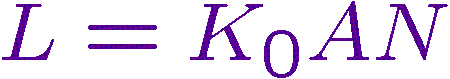 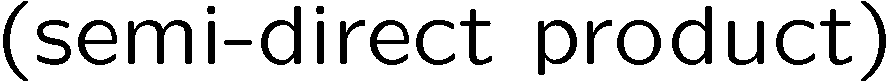 Polar actions on CHn
Sketch of the proof
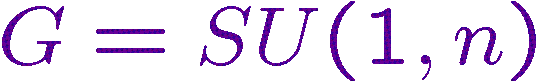 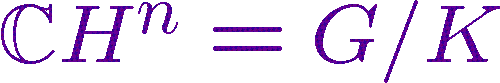 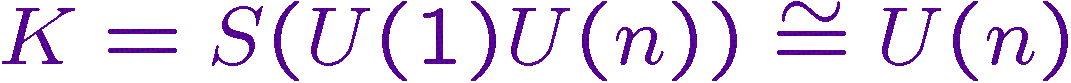 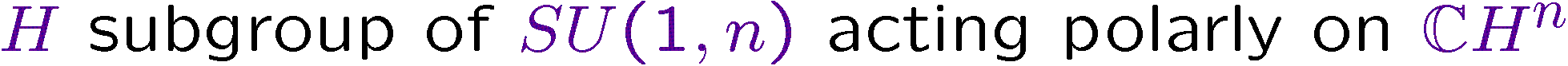 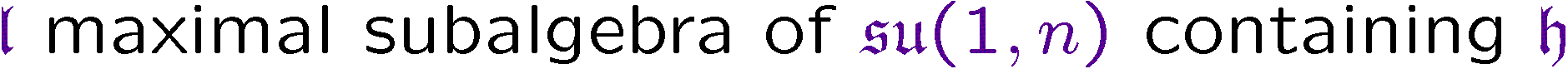 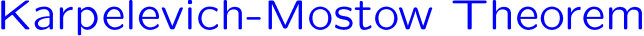 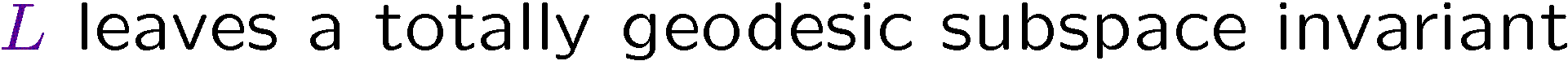 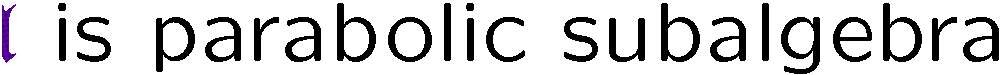 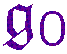 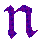 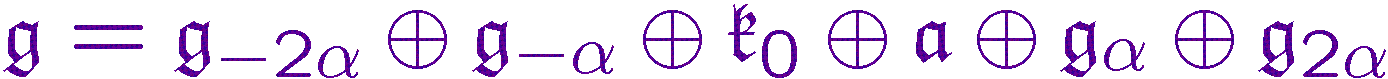 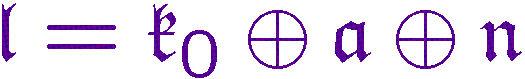 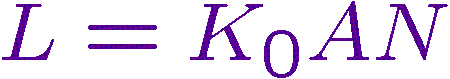 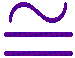 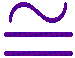 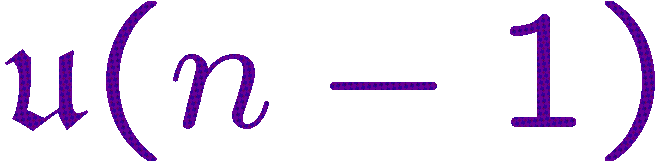 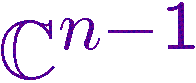 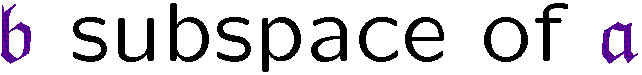 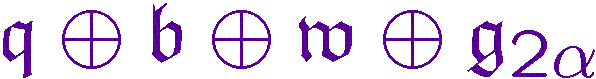 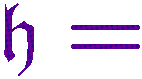 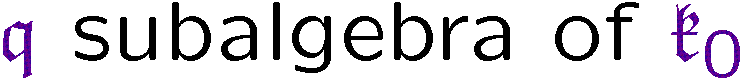 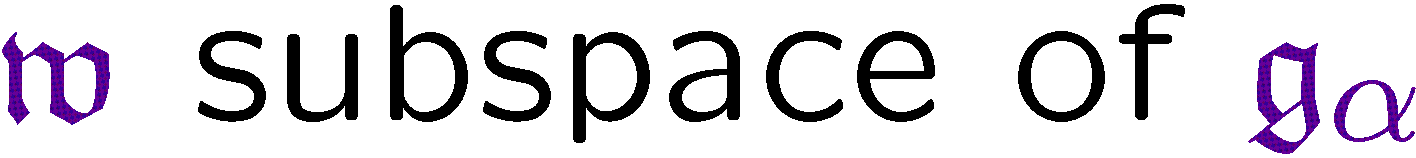 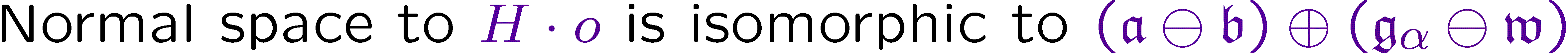 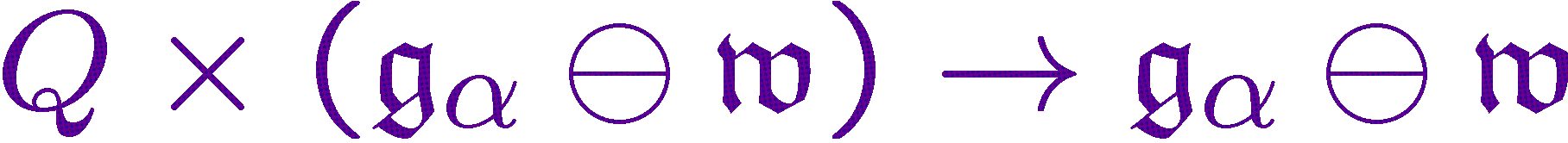 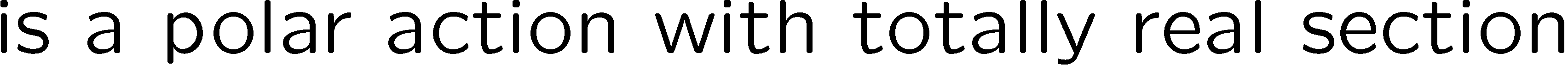 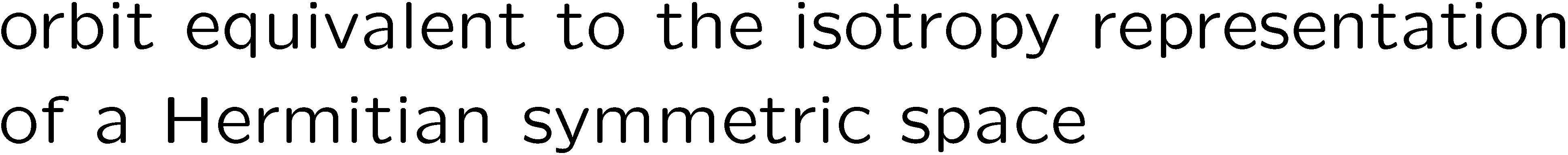 Polar actions on CHn
Classification theorem
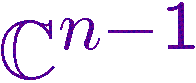 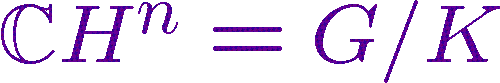 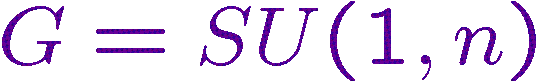 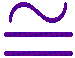 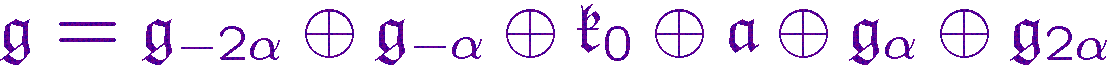 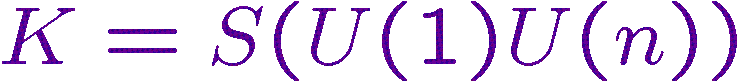 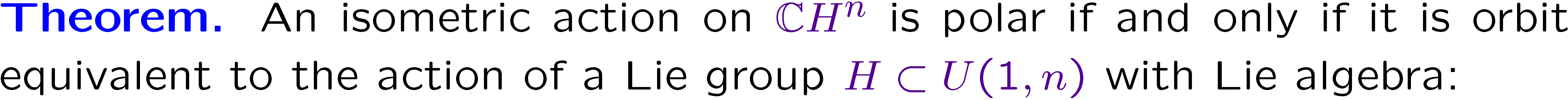 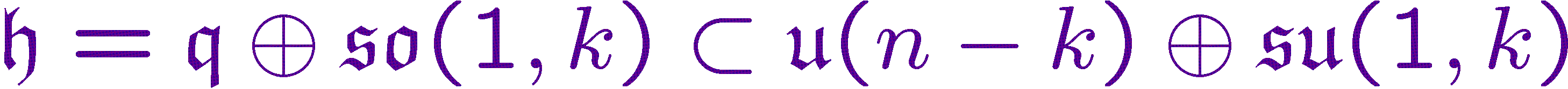 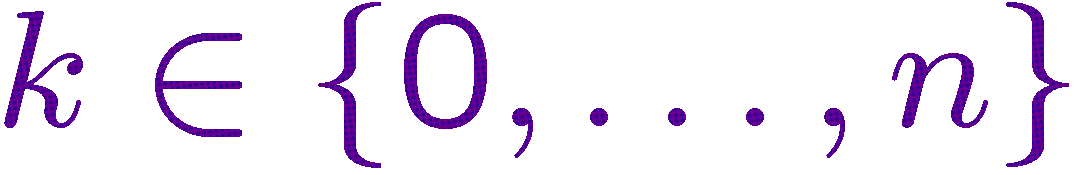 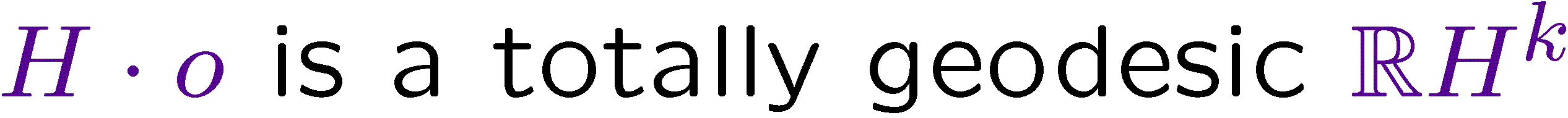 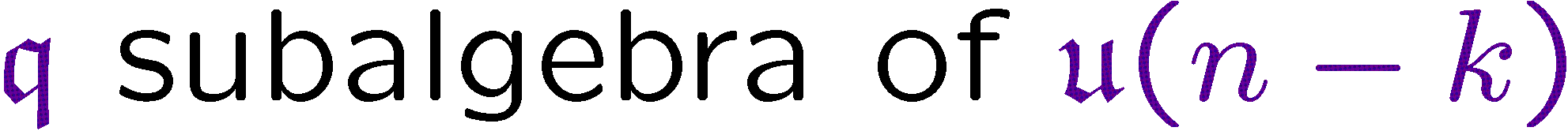 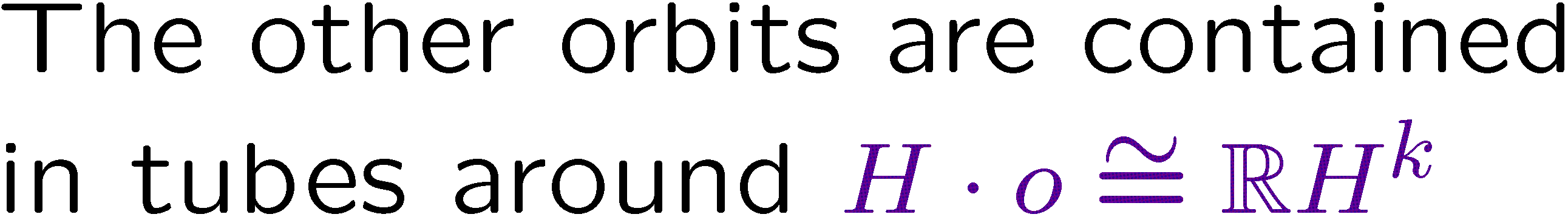 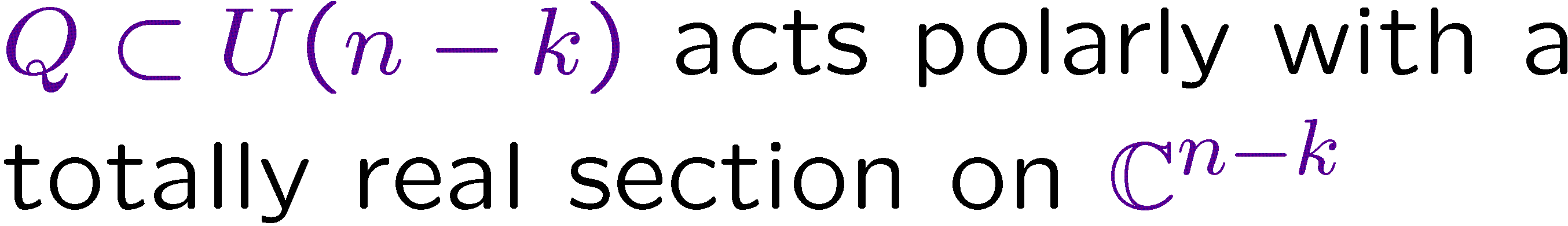 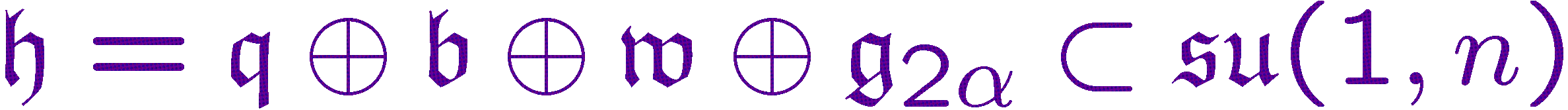 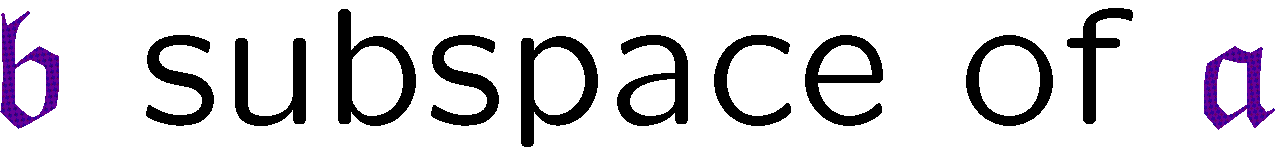 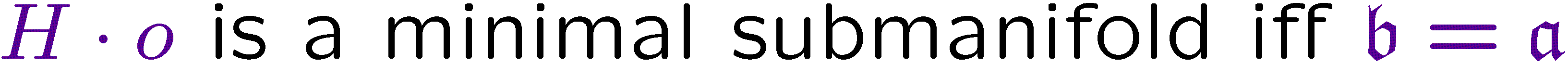 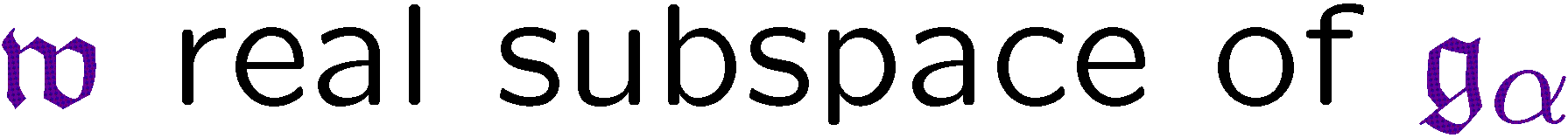 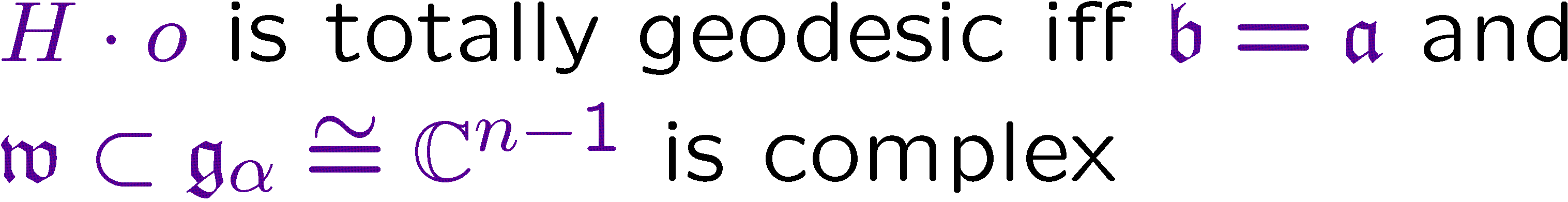 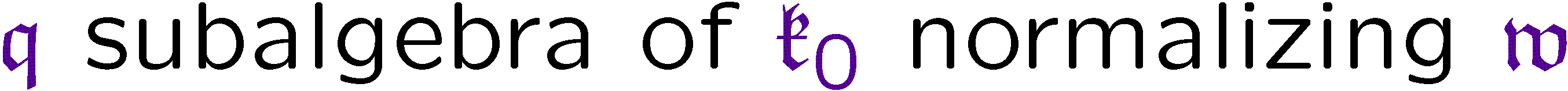 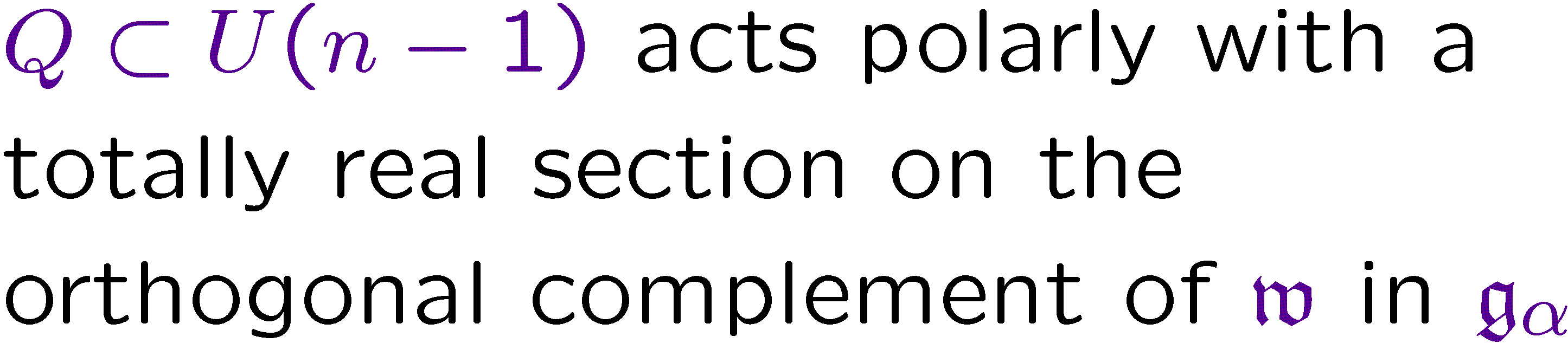 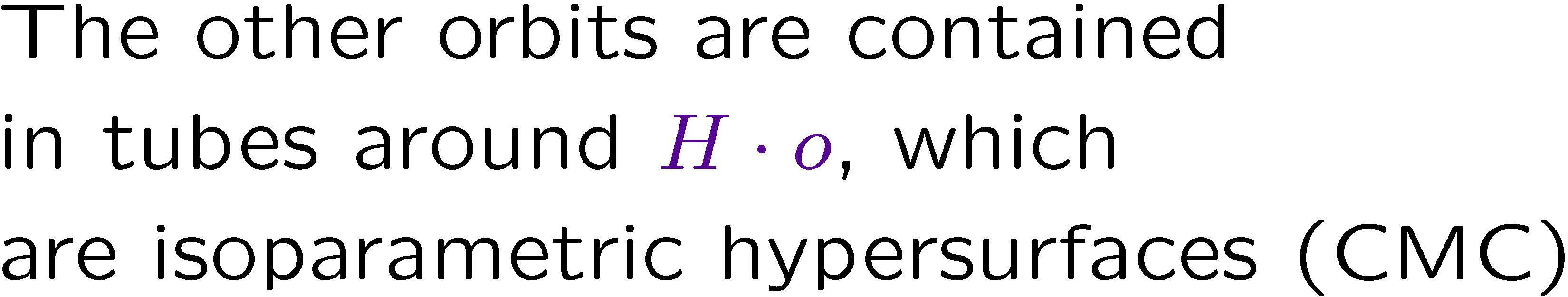 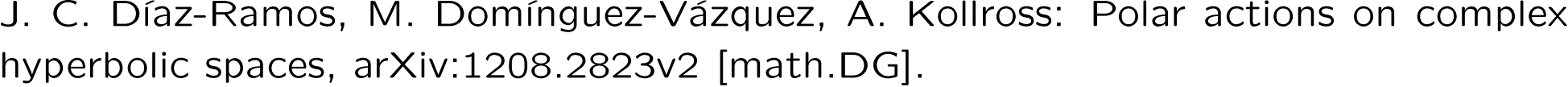